Ucr ucpath transaction pilot
Offboarding involuntary termination
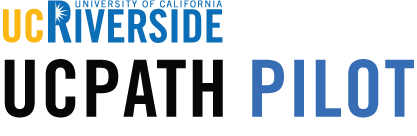 TRAINER INTRODUCTION
Sonya Potter 
Title: Graduate Student Support Lead UCPath Business Support Analyst
Department: Campus Support Center
Years @UC: 2 years
Previous Experience: 16+ years of experience in creating detailed business processes, re-case business flow into system specifications, develop job aids, training, and testing documents for established national industry competitive technology platforms.
HOUSEKEEPING
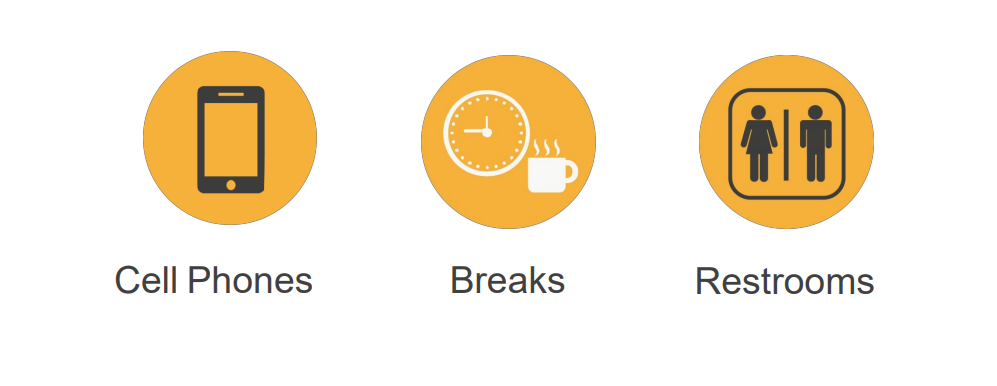 LEARNING OBJECTIVES
Understand what an Involuntary Termination is
Review Involuntary Termination Process Overview
Review Involuntary Termination Action Reason Codes
Review Involuntary Termination Template Transaction
Gain skill in transacting Involuntary Terminations
AGENDA
Policies Related to Involuntary Termination
POLICIES RELATED TO INVOLUNTARY TERMINATION*
PPSM-60: Layoff & Reduction in Time & Local Procedure-60:  Layoff & Reduction in Time
Temporary
Indefinite
Severance Pay
Preferential rehire and recall rights per applicable CBA
Pay in lieu of notice
Layoff Information for Supervisors
Layoff & Reduction in Time – Information, Process & Resources
PPSM-64:  Termination & Job Abandonment & Local Procedure-64:  Termination & Job Abandonment
Job Abandonment
Release from probation
Corrective Action vs. Immediate Dismissal
Pay in Lieu of Notice
PPSM-66:  Medical Separation & Local Procedure-66: Medical Separation
Bases for Medical Separation
Notice of Intent to Medically Separate
Notice of Medical Separation
* Represented staff are governed by their relevant bargaining unit contract:  https://hr.ucr.edu/about-us/employee-and-labor-relations/collective-bargaining/elr-union-contacts-representative-contacts
KEY POLICY POINTS RELATED TO INVOLUNTARY TERMINATION
Employees may exercise their right to file a complaint regarding an adverse employment action. To mitigate risk, hiring managers should follow a formal separation process in accordance with UC policies, CBAs and applicable law. This may include:

Maintaining records of annual performance evaluations and performance improvements plans.
Records of timely and progressive disciplinary actions.
Keeping a paper trail of all the events, communications and personnel actions leading up to the separation.
Working closely with their HRPB/HR Officer to address employee issues as soon as they arise documenting the steps taken to resolve the issue. The HRBP/HR Officer will work with Employee and Labor Relations as soon as the department has decided to separate an employee.
 In the event of a reduction in force, the HRBP and ELR will help departments manage the layoff action from designing an implementation strategy to managing post-employment issues. 
Promptly engage the campus disability management coordinator regarding employee reasonable accommodation due to a disability and respond to employee concerns in a timely manner.
RESOURCES FOR INVOLUNTARY TERMINATIONS
Employee & Labor Relations Website
ACADEMIC POLICIES
Below are the Academic Personnel Manual (APM) policies related to involuntary separations, which can be found on the UCOP website, https://www.ucop.edu/academic-personnel-programs/academic-personnel-policy/:


075:       Termination for Incompetent Performance 
080:       Medical Separation
133-20:  Notice of Non-Reappointment
137:       Non-Senate Academic Appointees/Term Appointments
145:       Non-Senate Academic Appointees/Layoff and Involuntary Reduction in Time
150:       Non-Senate Academic Appointees/Corrective Action and Dismissal
700-30:  Presumptive Resignation Policy and Procedures
765:       Death Payments
Labor Contracts

Limitation on Total Period of Service with Certain Academic Titles APM-133PDF
ACADEMIC POLICIES
Non-Senate Call (Appointment and Promotion): https://academicpersonnel.ucr.edu/sites/g/files/rcwecm1261/files/2019-04/Non-Senate%20Call%20-%2018-19%20FINAL%20%28April%202019%29.pdf
 
Represented Contracts:
Lecturers (IX – Unit 18): https://ucnet.universityofcalifornia.edu/labor/bargaining-units/ix/contract.html
Librarians (LX – Unit 17): https://ucnet.universityofcalifornia.edu/labor/bargaining-units/lx/contract.html 
ASEs (BX): https://ucnet.universityofcalifornia.edu/labor/bargaining-units/bx/contract.html
Postdocs (PX): https://ucnet.universityofcalifornia.edu/labor/bargaining-units/px/contract.html

For questions or more information please contact Sonia Kalogonis in the Academic Personal Office 951-827-2934.
Involuntary Termination Definition
INVOLUNTARY TERMINATION DEFINITION
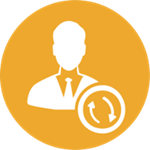 An involuntary termination is a separation action initiated by the campus or is as result of the death of an employee.

The Involuntary Termination process starts when the Department/Org. decides to terminate or layoff an employee, or learns of the death of an employee. 

Involuntary Terminations are processed for both staff and academic employees. There are benefits and payroll implications for Involuntary Terminations, these are dealt with in separate processes.

The process ends with the confirmation that the employee has been separated, all access to systems and facilities has been updated or terminated and all outstanding university and employee obligations related to compensation are settled.  Lastly, the final payment information is transferred to the UCPath Center Payroll Production team.
Involuntary Termination Process Overview
INVOLUNTARY TERMINATION - OVERVIEW
Available Templates
There are two templates  available for terminations:  Voluntary and Involuntary.
Initiate an Involuntary  termination template when:
A Department or Org. decides to Terminate an Employee, or upon the Death of an Employee.
NOTE: The process of initiating a Voluntary Termination template was discussed during Phase I of the Pilot.
INVOLUNTARY TERMINATION – OVERVIEW
The termination template is used for academic and staff  terminations.

Initiators can submit templates only for employees within  departments for which they have security access.  
        
If needed, you must coordinate with other departments for terminating other UC jobs.
HIGH LEVEL PROCESS OVERVIEW
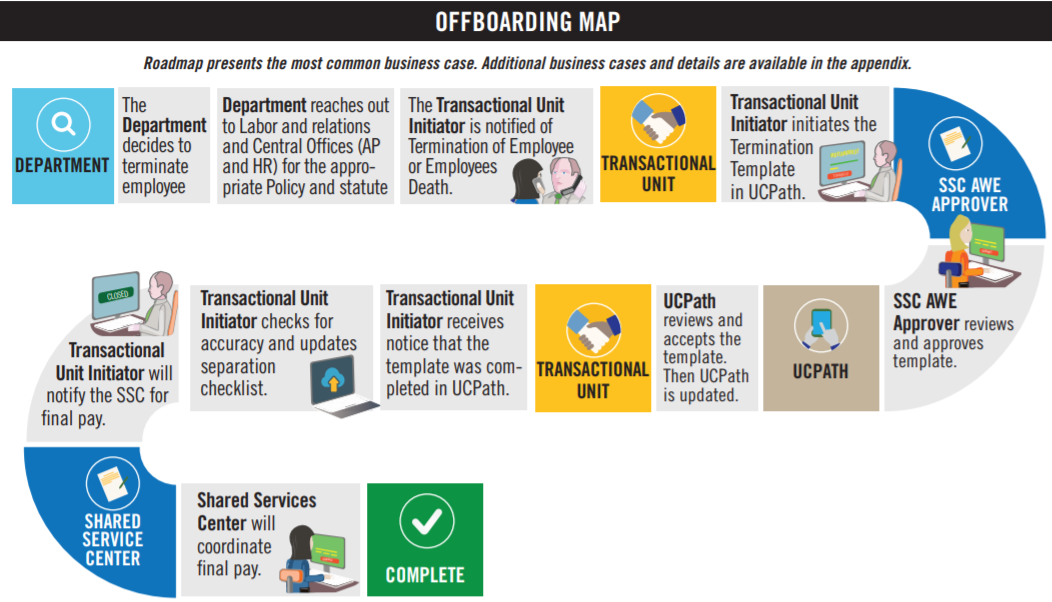 PHASE2
For complete map, consult the  Involuntary Termination Infographic
SHAREPOINT LIST INSTRUCTIONS
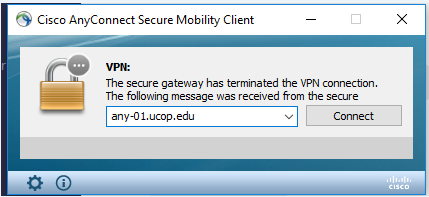 Open the Cisco AnyConnect client
Enter the VPN name: ANY-01.UCOP.EDU
Click Connect
Select the Group: OMCS
Enter your username and password




Once Connected to the VPN go to https://drppuat02.universityofcalifornia.edu/home 
Enter the Tester ID\Password provided in the SharePoint Scenarios.
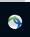 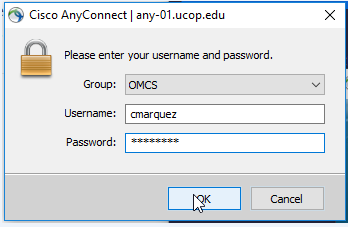 TERMINATION – KEY SYSTEM STEPS
Important:
When reviewing the Person Org Summary Page, look for other jobs the employee may have. This will help to coordinate with other Depts./Orgs.
Enter  termination  details and  attach  supporting  documents  as needed
Review  Person  Org  Summary  page
Navigate to  the
Smart HR  Transactions  page
Initiate  final pay
Select the  Termination  template
Save  and  Submit
Important:
The SSC will initiate final pay on Involuntary Terminations.
[Speaker Notes: DEMONSTRATE]
CHECK YOUR UNDERSTANDING
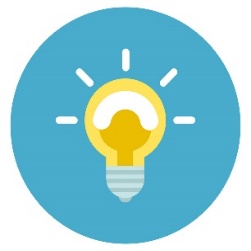 What template is used to process a Retirement? 

 How do you terminate an employee from all jobs?

 Who is the AWE Approver for Involuntary Termination Phase II?
[Speaker Notes: #1 – Voluntary Termination
#2 - Coordinate with other SSC/Depts. 
#3 - SSC]
Involuntary Termination Action Reason Codes
INVOLUNTARY TERMINATION ACTION REASON CODES
There are various Action Reason Codes for Involuntary Termination. Some, however, are for very specific circumstances. If you have a question on which Action Reason Code to use, please contact AP or HR Central Offices for guidance.
INVOLUNTARY TERMINATION ACTION REASON CODES
[Speaker Notes: Have discussion regarding what action/reason codes]
DO YOU KNOW YOUR ACTION/REASON CODES?Educational Activity
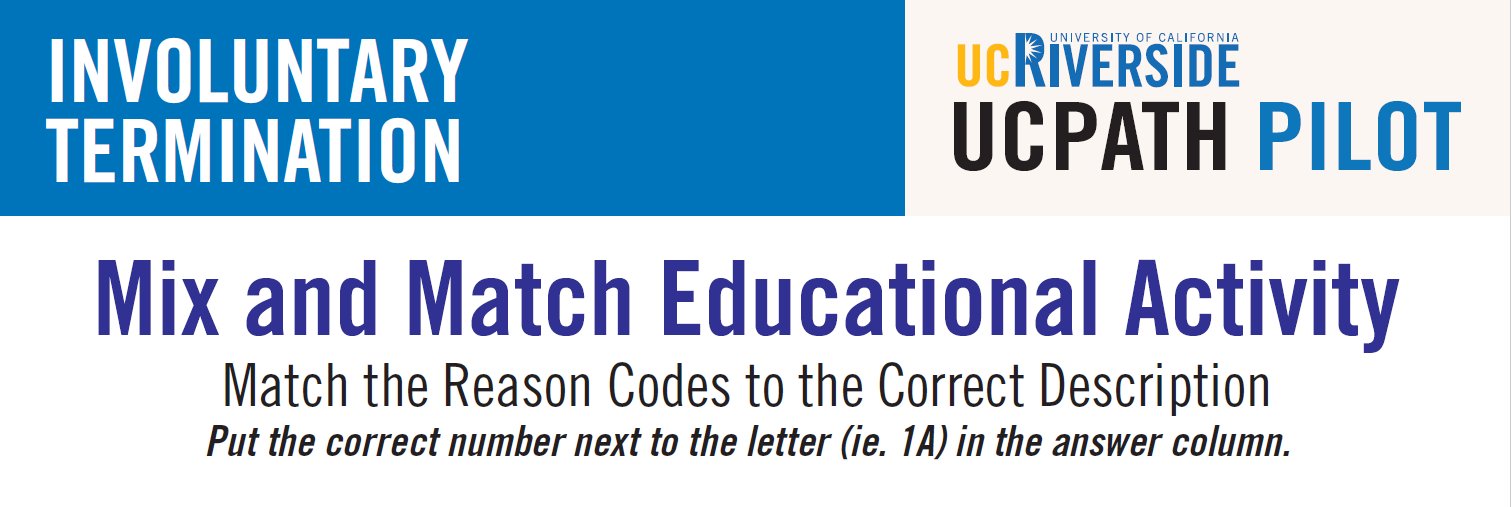 DO YOU KNOW YOUR ACTION/REASON CODES?Educational Activity
CHECK YOUR UNDERSTANDING
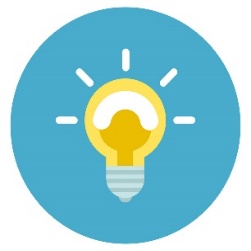 What should you do if you have a question on which Action Reason Code to use?

Who will process final pay on an Involuntary Termination? 

True or False: One of the responsibilities of the department when Offboarding an employee is to Remove System Access?
[Speaker Notes: #1 – Refer to this presentation, and contact the AP/HR office if needed.
#2 – SSC 
#3 - True]
Roles Description
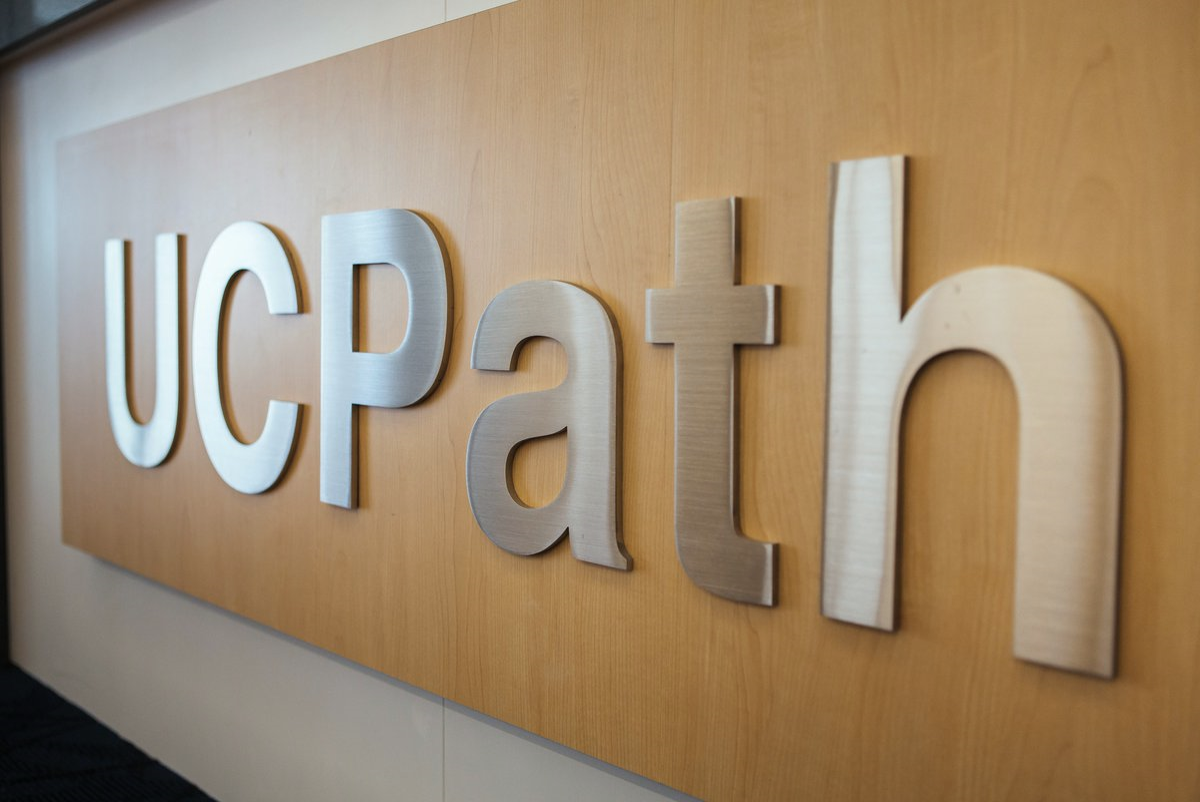 TRANSACTION ROLES
1: Employee
2: Department
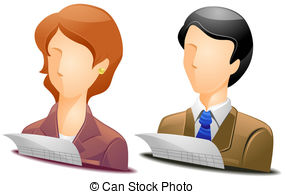 3: Shared Service Center
4: International Students and Scholars Office
5: Central Office
6: Transactional Unit
7: UCPath Center
8: Org Authority
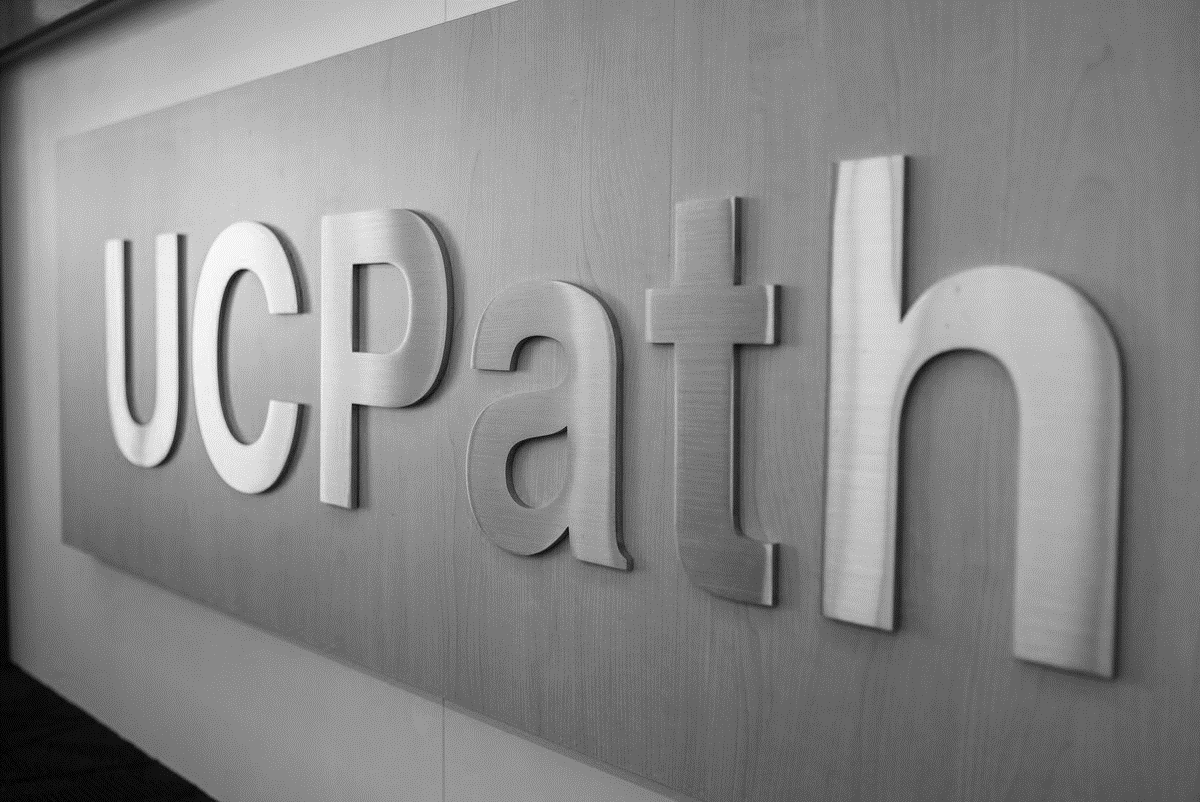 TRANSACTION ROLES
Is informed from supervisor/department of termination

Returns UC assets to department
1: Employee
2: Department
3: Shared Service Center
4: International Students and Scholars Office
5: Central Office
6: Transactional Unit
7: UCPath Center
8: Org Authority
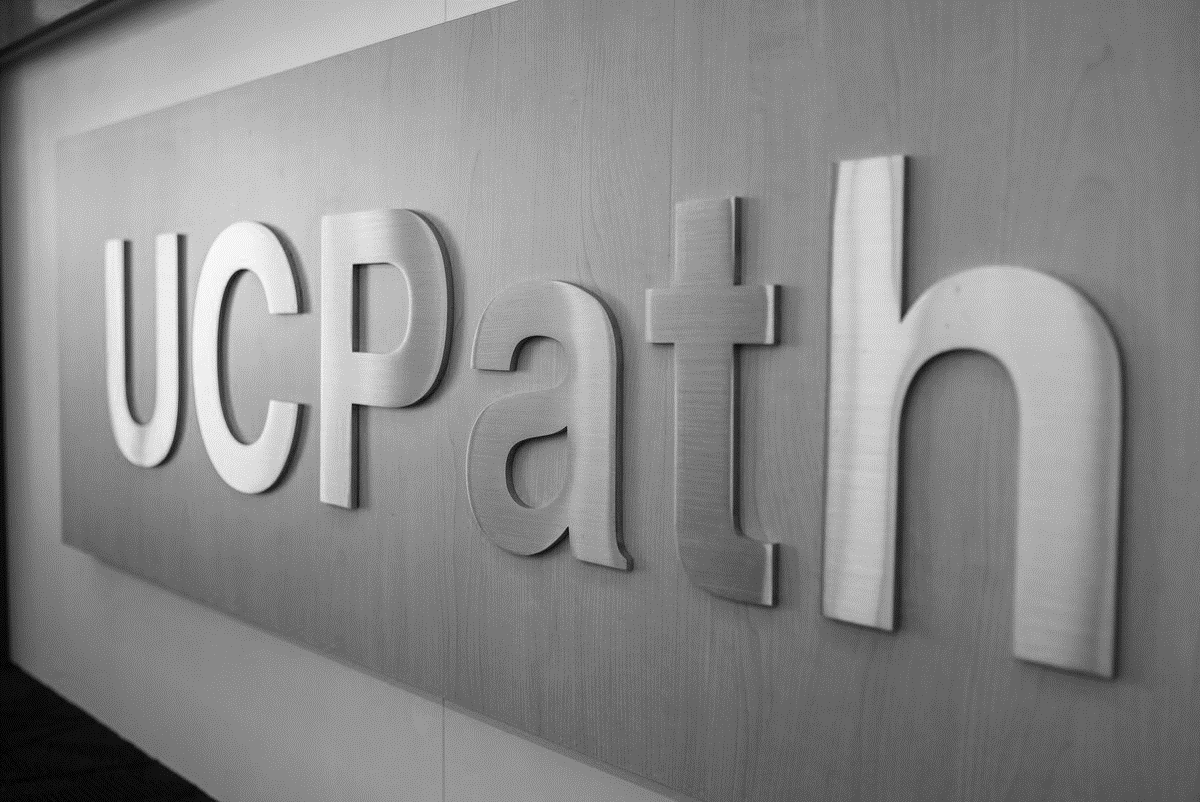 TRANSACTION ROLES
Informs the Transactional Unit of the employee’s termination

Fulfills Offboarding department tasks such as:
Coordination of return of assets

Remove or revise system access
1: Employee
2: Department
3: Shared Service Center
4: International Students and Scholars Office
5: Central Office
6: Transactional Unit
7: UCPath Center
8: Org Authority
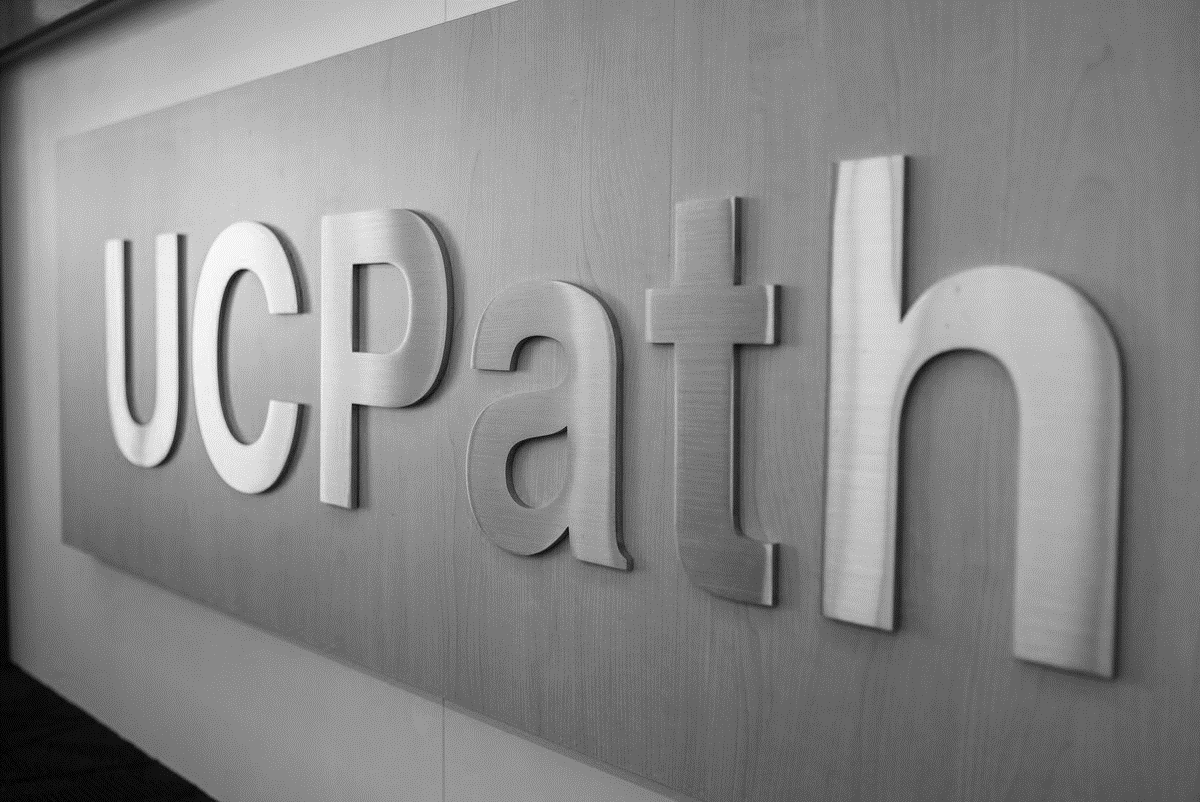 TRANSACTION ROLES
Transacts final pay
 
AWE Approver for transaction (for Phase II)

Maintain performance metric spreadsheet (AWE denials & UCPC cancellations)
1: Employee
2: Department
3: Shared Service Center
4: International Students and Scholars Office
5: Central Office
6: Transactional Unit
7: UCPath Center
8: Org Authority
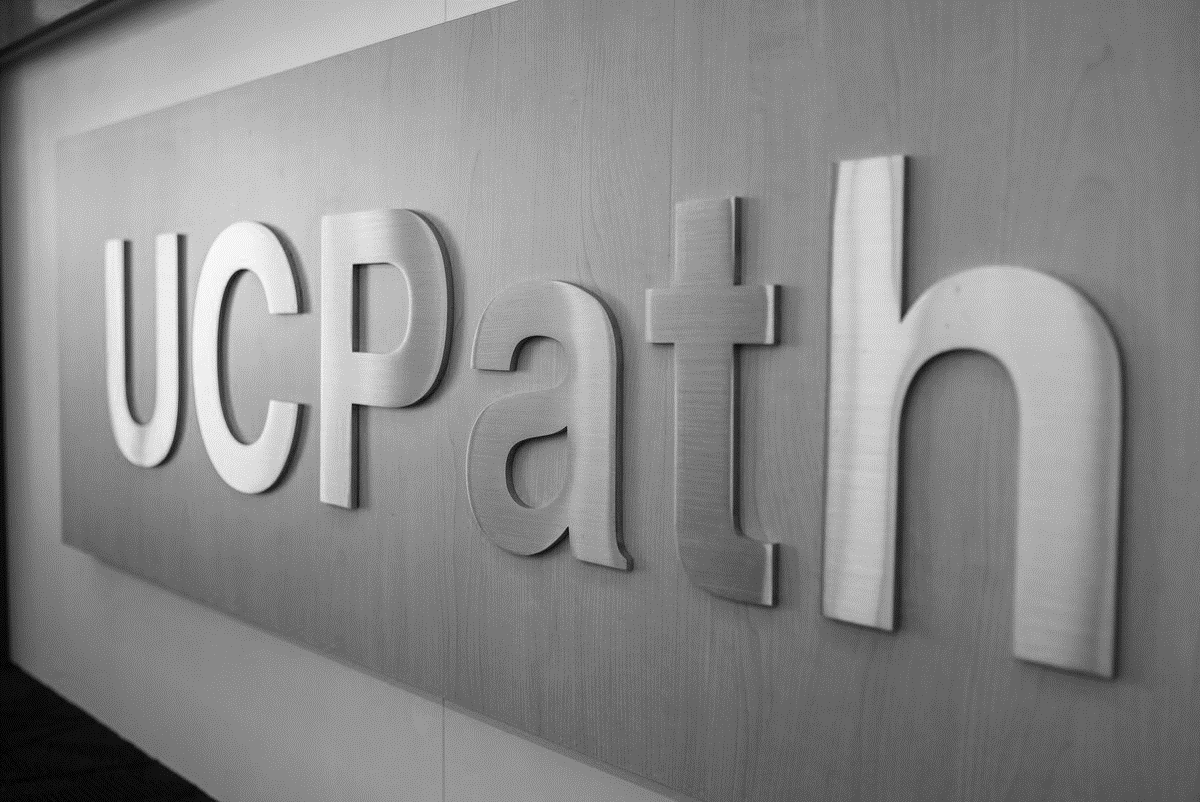 TRANSACTION ROLES
Is notified of the employee’s Offboarding if the employee is a non-resident
1: Employee
2: Department
3: Shared Service Center
4: International Students and Scholars Office
5: Central Office
6: Transactional Unit
7: UCPath Center
8: Org Authority
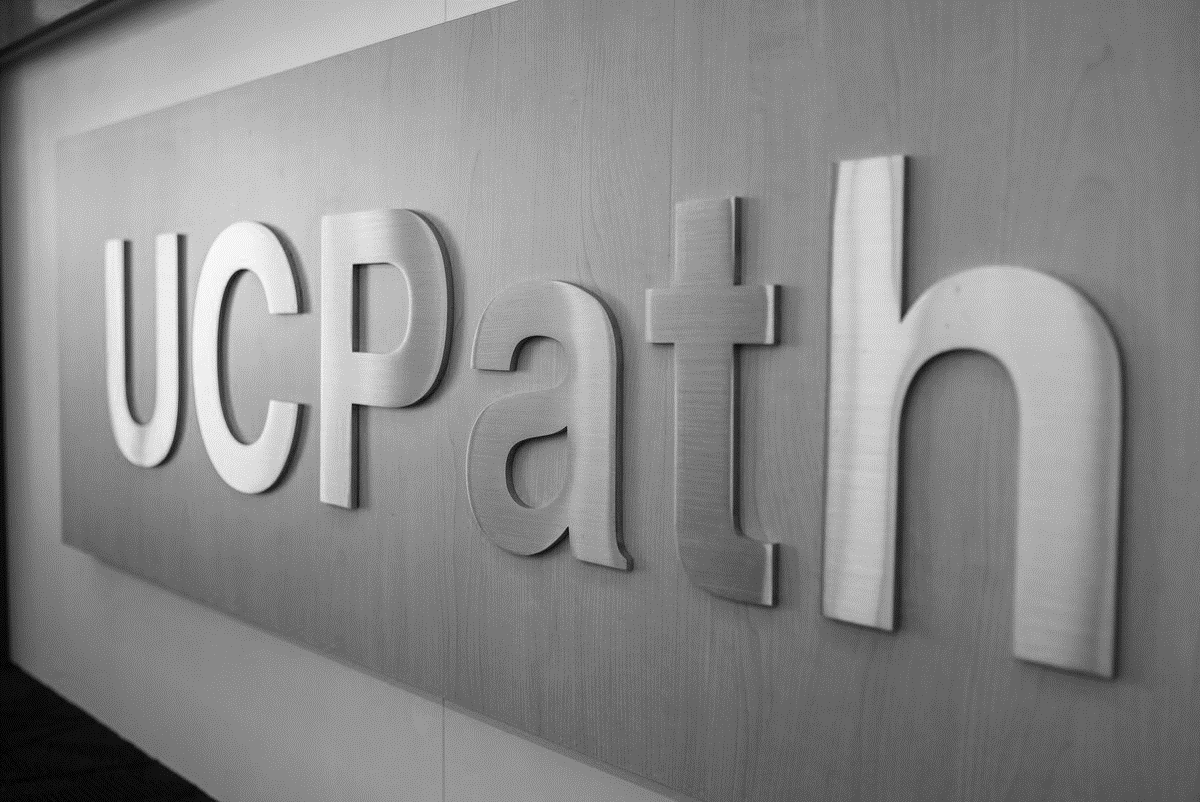 TRANSACTION ROLES
Responsible for HR/AP process designs 

Provide subject matter expertise in technical/complex areas 

Interface with HR/AP business partners and institutional leadership

APO is notified by Org. AP directors of Offboarding and deaths for academic positions
1: Employee
2: Department
3: Shared Service Center
4: International Students and Scholars Office
5: Central Office
6: Transactional Unit
7: UCPath Center
8: Org Authority
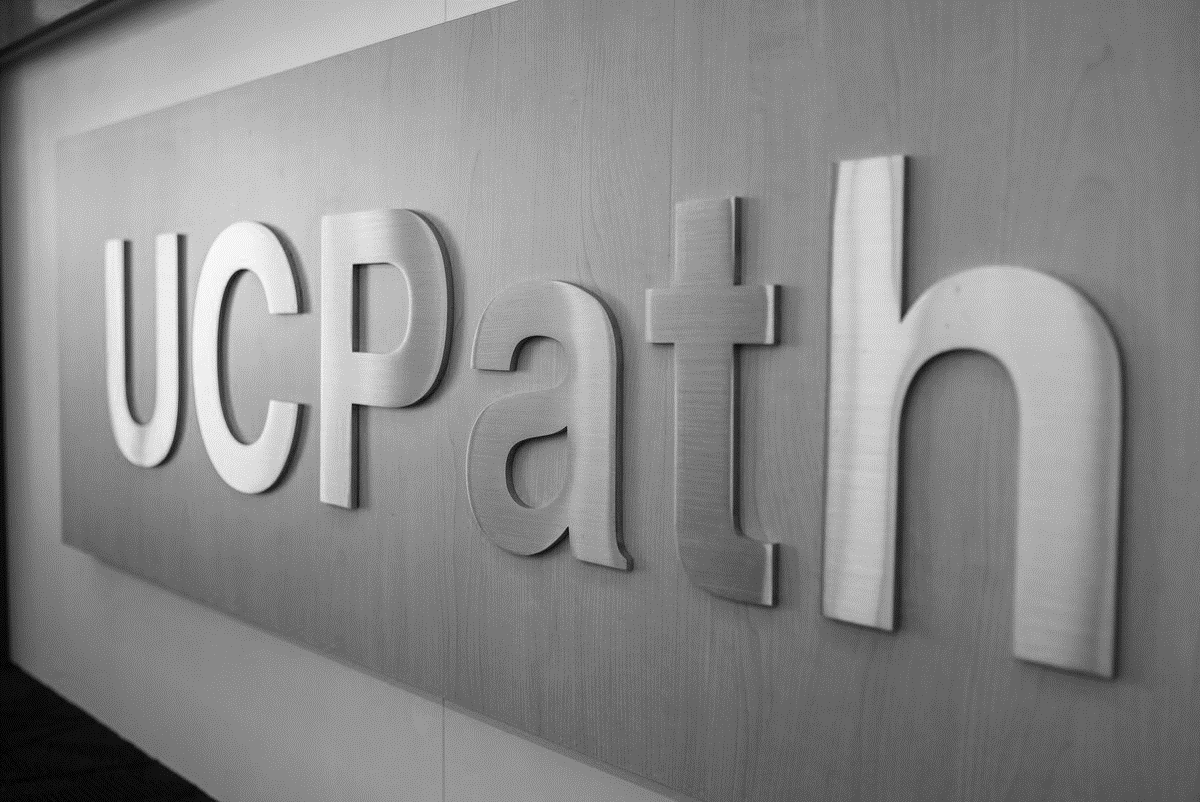 TRANSACTION ROLES
Primary point of contact for managers and unit level leadership

Represents the needs of the individual business unit

Initiates UCPath Template for Involuntary Offboarding & Death

Sends the Shared Service Center notification of when to process Final Pay

Sends SSC notification if UCPC Cancels a transaction

Monitors Transaction Status page for transaction status 

Opens UCPath cases on behalf of employees when needed (see On Behalf Case Management Workbook)
1: Employee
2: Department
3: Shared Service Center
4: International Students and Scholars Office
5: Central Office
6: Transactional Unit
7: UCPath Center
8: Org Authority
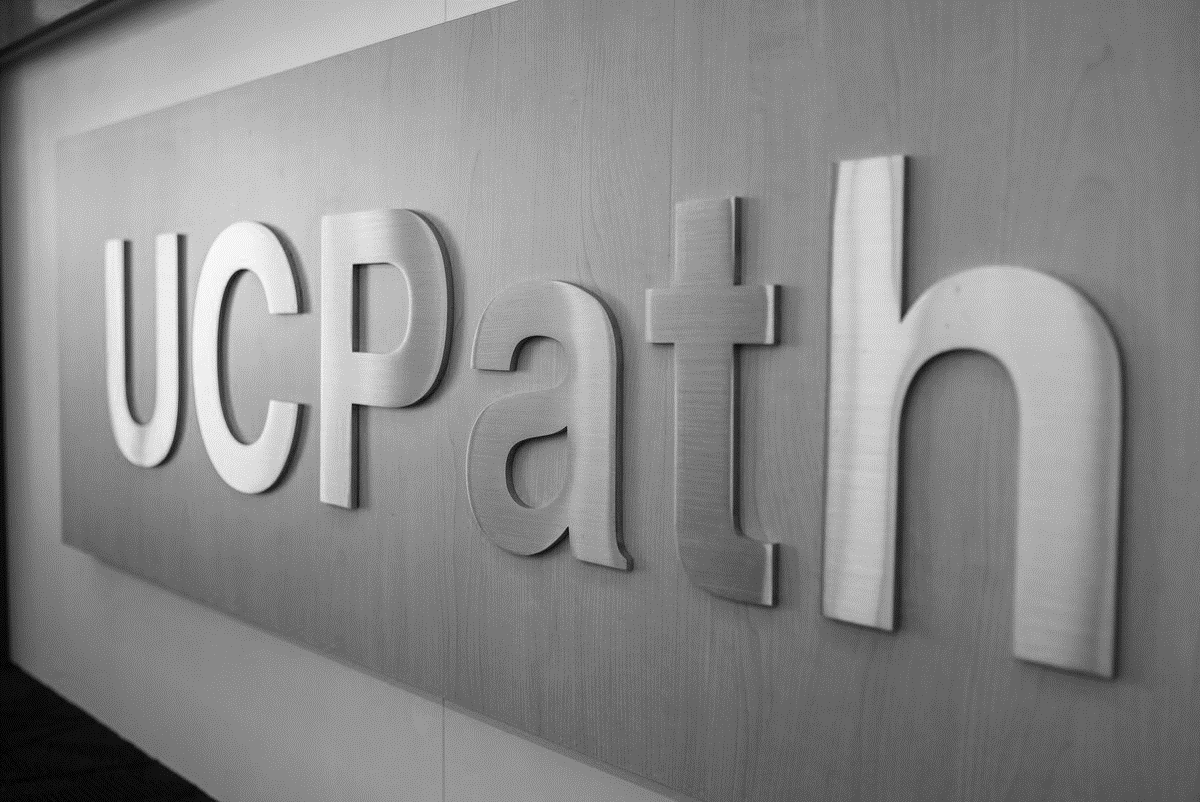 TRANSACTION ROLES
Processes Involuntary Termination templates

Notifies initiator when  transaction is canceled  or approved 

Processes final pay per policy/bargaining unit contracts
1: Employee
2: Department
3: Shared Service Center
4: International Students and Scholars Office
5: Central Office
6: Transactional Unit
7: UCPath Center
8: Org Authority
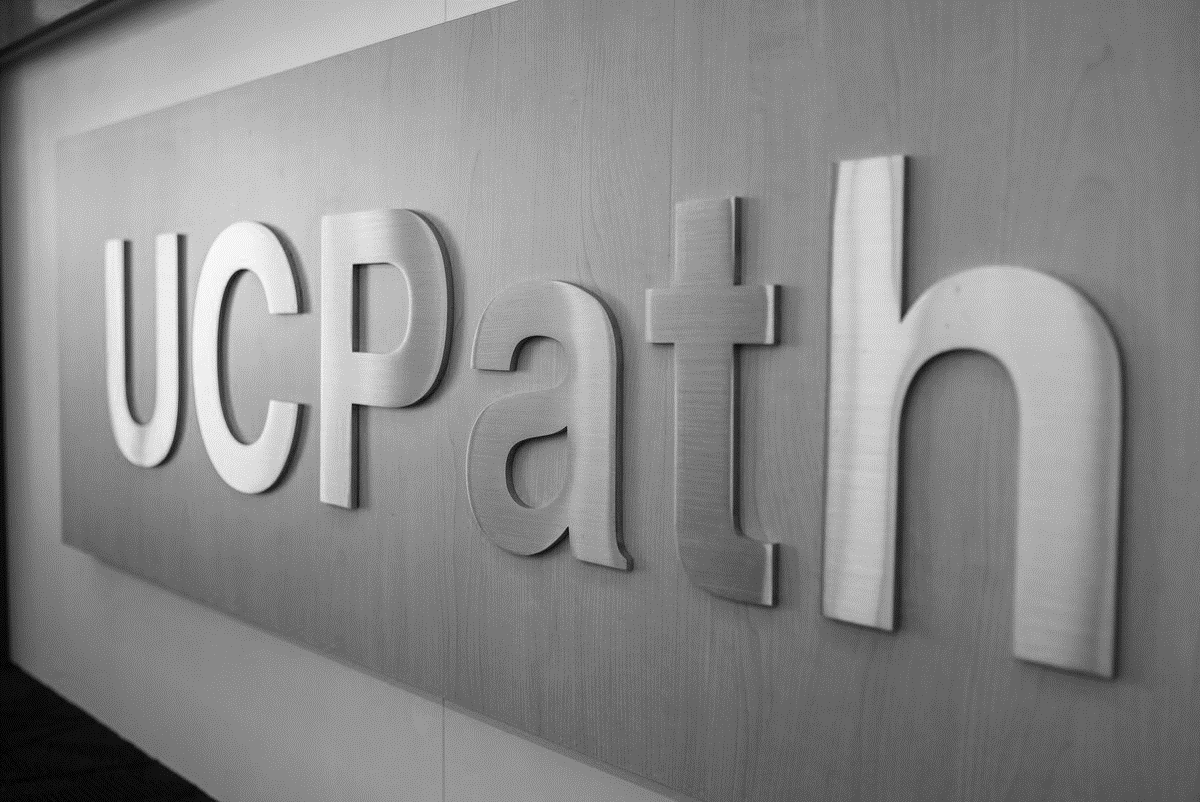 TRANSACTION ROLES
Responsible for ensuring the appropriate policy is followed
1: Employee
2: Department
3: Shared Service Center
4: International Students and Scholars Office
5: Central Office
6: Transactional Unit
7: UCPath Center
8: Org Authority
Initiate Involuntary Offboarding
[Speaker Notes: This is where we as a group will start to initiate together a transaction.]
INITIATE INVOLUNTARY TERMINATION TEMPLATE
Navigation: PeopleSoft Menu > Workforce  Administration > Smart HR Template > Smart HR Transactions
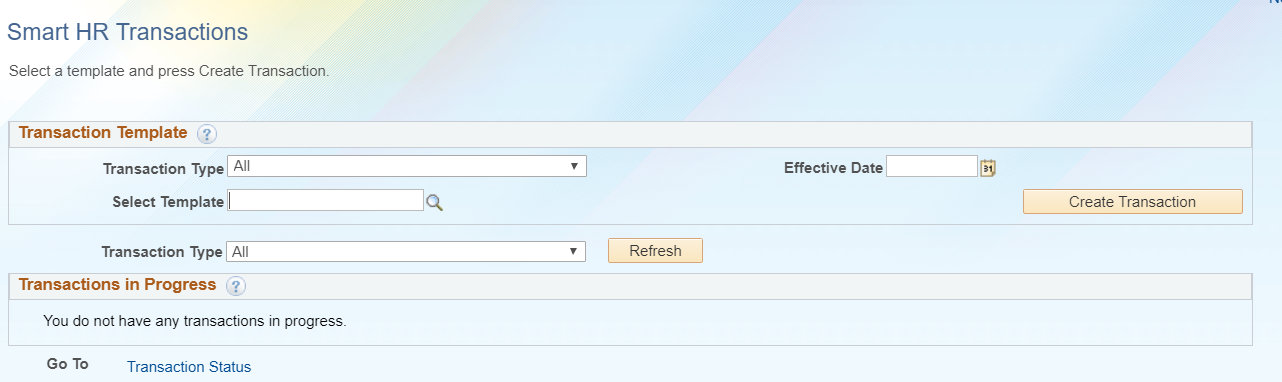 The Effective Date field is the effective date of the selected template action. The date you enter in this field automatically populates the Effective Date field on the Enter Transaction Details page. You can update the Effective Date on the Enter Transaction Details page, if needed.
Click Create Transaction to begin entry of the template transaction.
Enter the Effective Date of the template Transaction
Select the appropriate  termination template  - Involuntary
ENTER TRANSACTIONS DETAILS PAGE
Important:
The Effective Date is populated based on your entry on the previous page.
Ensure that you entered the correct
Effective Date.
Enter the details for the termination.
Effective Date Definition: 
Date on which the associated information takes effect. The information is in effect until a new entry is made with a more current effective date. We do not have “stop dates” on effective dated data. The Effective Date usually defaults to the system's current date.

Effective Dating: Effective Dating is used to maintain and view a complete chronological record of historic, current, and future data. 
Current Effective Date – Date that is less than or equal to the current system date.’
Historic Effective Date – Dates that are less than the current information 
Future Effective Date – Effective dates that are greater than the current information 
Retro Effective Date – Date prior to the current pay period begin date
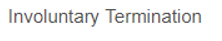 Select the correct Employee ID and  Employment Record Number for the  job to terminate. If the employee has  multiple assignments, submit a  termination template for all jobs, as necessary.
Click Continue to  enter the remaining  details of the template.
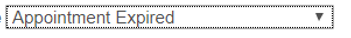 Death
Select the appropriate Reason Code
NOTE: Upon the death of an employee you only need to submit one transaction, as UCPath will terminate all jobs upon notification of death.
ENTER TRANSACTION INFORMATION
The Last Date Worked  automatically populates with a date that is one day prior to the Effective Date.

If the Effective Date is a Monday, the Last Date Worked defaults to the previous workday  (Friday).

The Last Date Worked  field can be changed, if  needed; however, the  Last Date Worked must be prior to the Effective Date.

IF the Last Date Worked was not the day prior you MUST change the date to what the last day was.
Update the Last Date Worked if needed, and enter a Comment
INVOLUNTARY TERMINATION TEMPLATE SUPPORTING DOCS
Use the Supporting documents link to attach supporting documents:
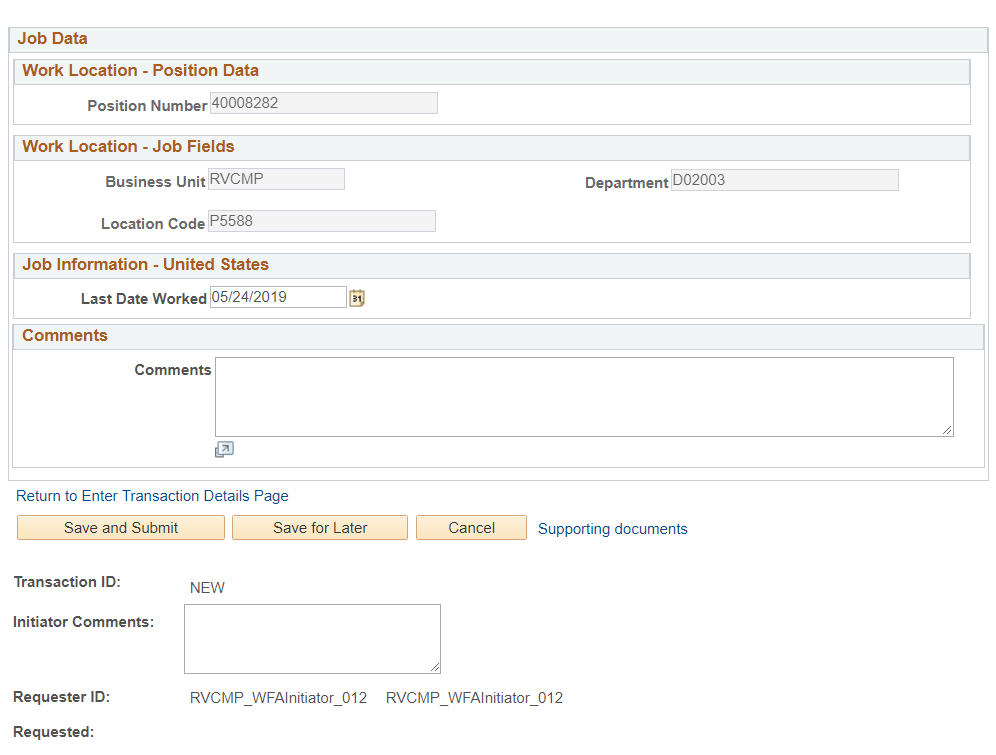 [Speaker Notes: The second step in initiating a transaction is attaching the supporting docs]
INVOLUNTARY TERMINATION TEMPLATE SUPPORTING DOCS
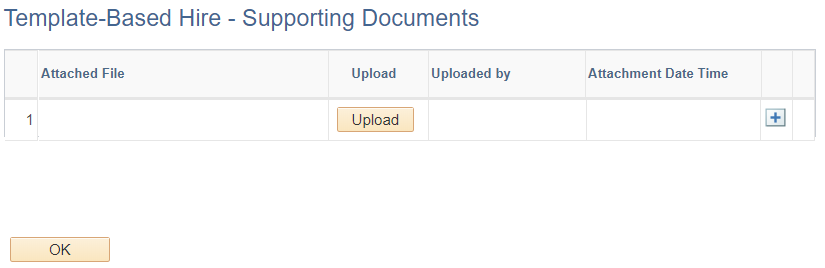 The supporting documents window will appear
Click the Upload button
The File Attachment window will appear 
Click the Choose File button
Your document window will open, select the document and click OK
The File Attachment window will appear again with the chosen file
Click the Upload button
The supporting documents window will appear again with the file attachment
Click OK
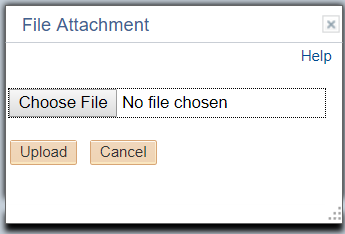 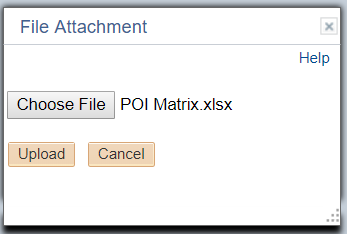 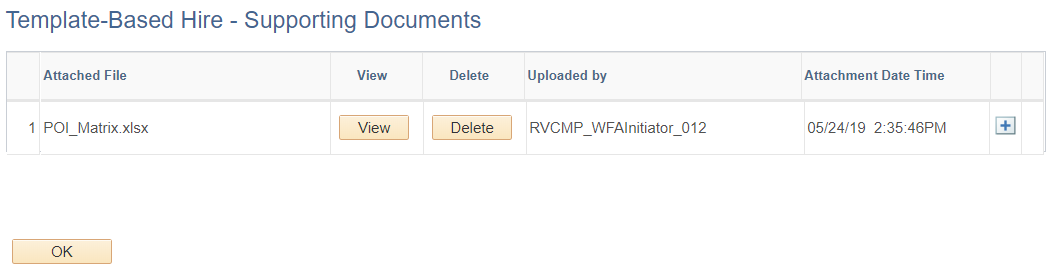 DELETING SUPPORTING DOCUMENTS
Click Delete to remove supporting documents provided by the Transitional Unit Initiator. 
Click the Yes button.
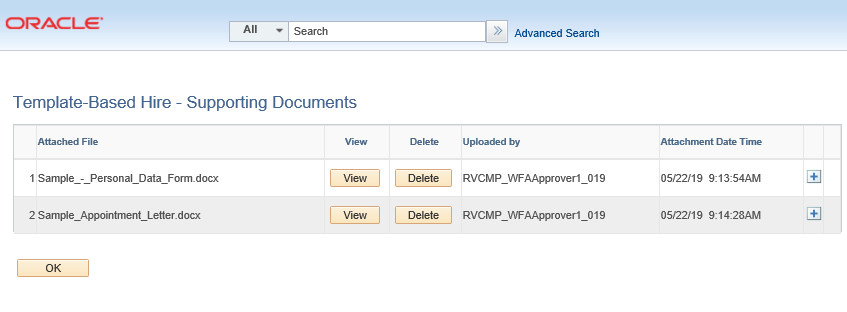 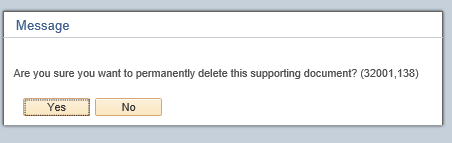 INVOLUNTARY TERMINATION TEMPLATE SAVE & SUBMIT
Select Save and Submit. 
NOTE: You can select the Save for Later button if you are not finished with the transaction and will come back to it later.
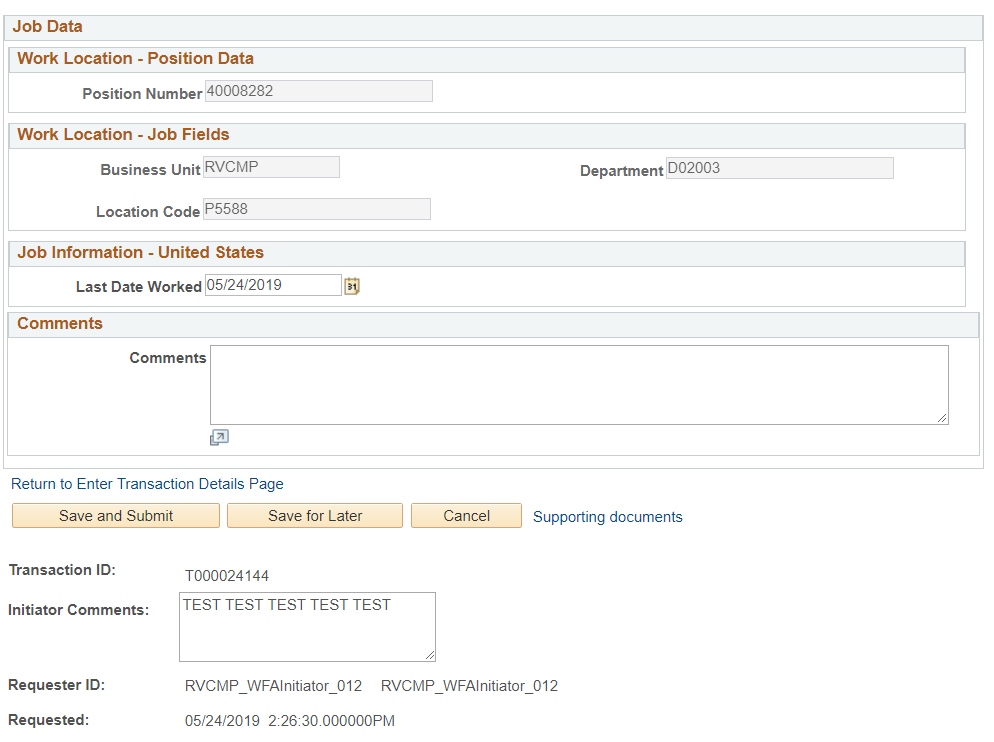 Important
After you Save and Submit, The Transaction ID will generate
Make Note of the Transaction ID for future reference
CHECK YOUR UNDERSTANDING
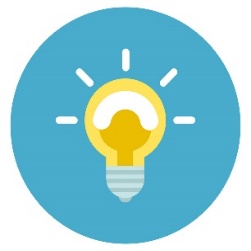 Where in UCPath do you start the transaction for Involuntary Termination? 

If the effective date is 9/23/2019, what is the last day worked date? 

How is the Last Day worked populated? 

What is the importance of insuring the effective date and last day worked is accurate?
[Speaker Notes: #1 – Smart HR Transactions
#2 – Friday, September 20, 2019
#3 – Auto-populates one day prior to the effective date, except when the effective date falls on a Monday , then it’s the prior Friday.
#4 –  Last day work is not correct it could create an artificial break in service which has serious down stream impacts (Benefits etc.)]
AWE APPROVER ROLE
TRY IT1. TERM EMPLOYEE FOR NOT SHOWING UP OR CALLING FOR 10 DAYS2. TERM EMPLOYEE FOR NOT MEETING MINIMUM PERFORMANCE EXPECTATIONS
Reminder: Don’t forget to write down your transaction number
[Speaker Notes: 1. Action Reason Code ATT - Dismissal - Attendance 
2. Action Reason Code PRF - Dismissal - Lack of Performance]
Transaction Status
[Speaker Notes: Show how to view at AWE local level and how to view at UCPath level – Trans number is only used at local level, UCPC uses name or date to look up trans. 

Sometimes Transactions would be denied by the SSC, due to incorrect dates,]
TRANSACTION STATUS FOR LOCAL AWE
Navigation: PeopleSoft Menu > UC Customization > SS Smart HR Transactions > Find an Existing Value
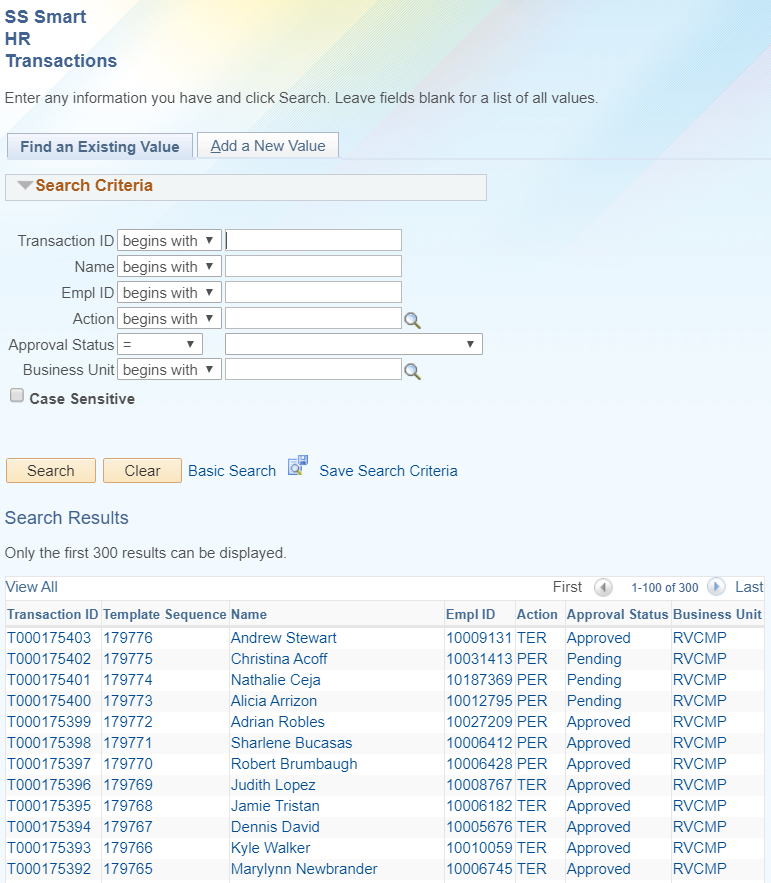 The transaction will remain in a Pending Status until the AWE Approver approves or denies the transaction.  

If Approved, the next step in the process will be UCPath review. 
                                  UCPath has the option of Approving or Cancelling the transaction.
To search for a transaction, enter the Transaction ID in the field and click Search. Your transaction will then display.

To see all transactions in your accountability structure, simply click Search.
Open the transaction from this view by clicking on the Transaction ID
[Speaker Notes: The Smart HR Transactions will display all transactions (pending, approved or denied) in your accountability structure.]
TRANSACTION LOCALLY DENIED
Navigation: PeopleSoft Menu > Workforce  Administration > Smart HR Template > SS Smart HR Transactions > Transaction Details
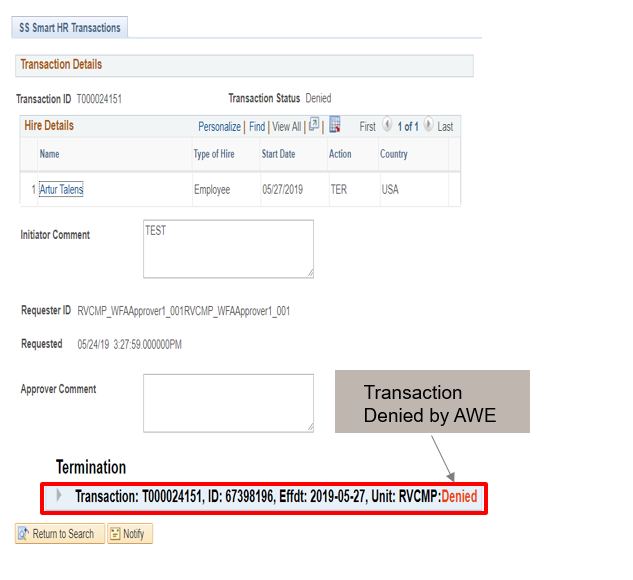 In the event that the  template is denied by the Shared Service Center AWE approver (i.e. incorrect name spelling, wrong date, etc.), the template is returned (with comments) to the Transactional Unit Initiator to correct and resubmit. 

The Transactional Unit Initiator will be able to clone the transaction from the Transaction Status page.
Transaction Denied by AWE
To view denial comments from the AWE Approver, click on the arrow.
TRANSACTION STATUS FOR UCPC
Navigation: PeopleSoft Menu > Workforce  Administration > Smart HR Template > Smart HR Transactions > Transaction Details
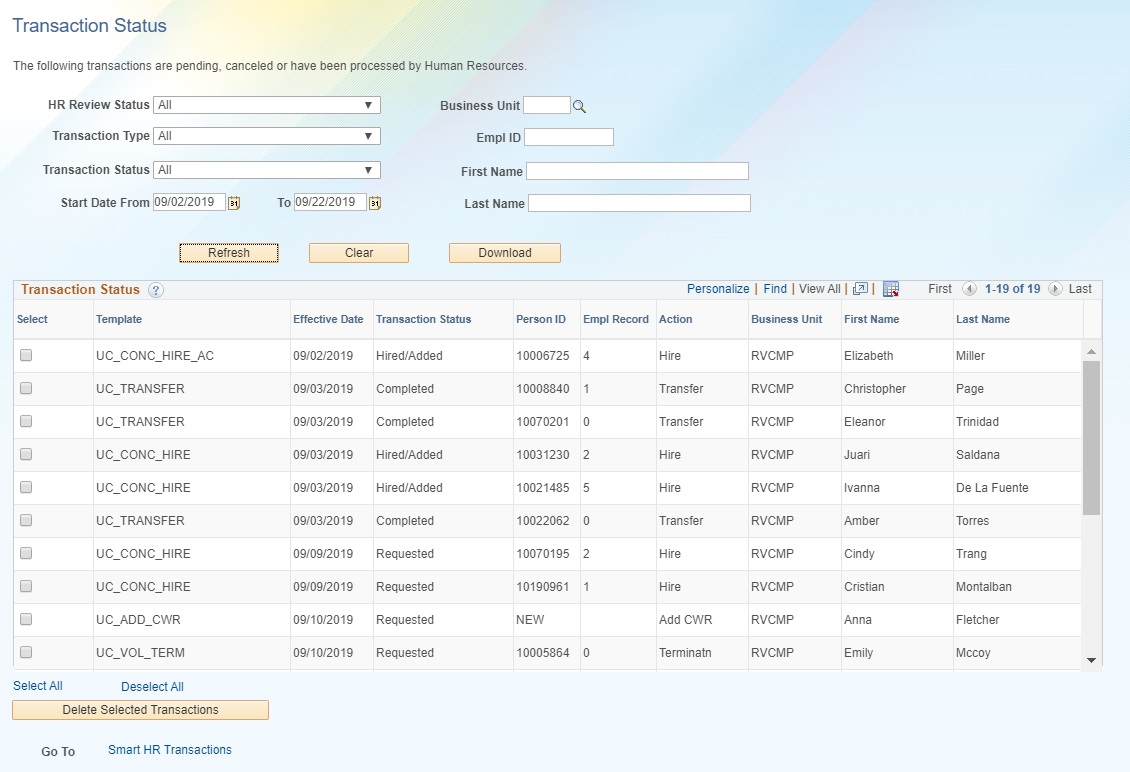 This view will display all Transactions that are in your accountability structure and the Transaction Status from UCPC.
VIEW CANCELLED COMMENTS FROM UCPC
Navigation: PeopleSoft Menu > Workforce Administration > Smart HR Template > Transaction Status
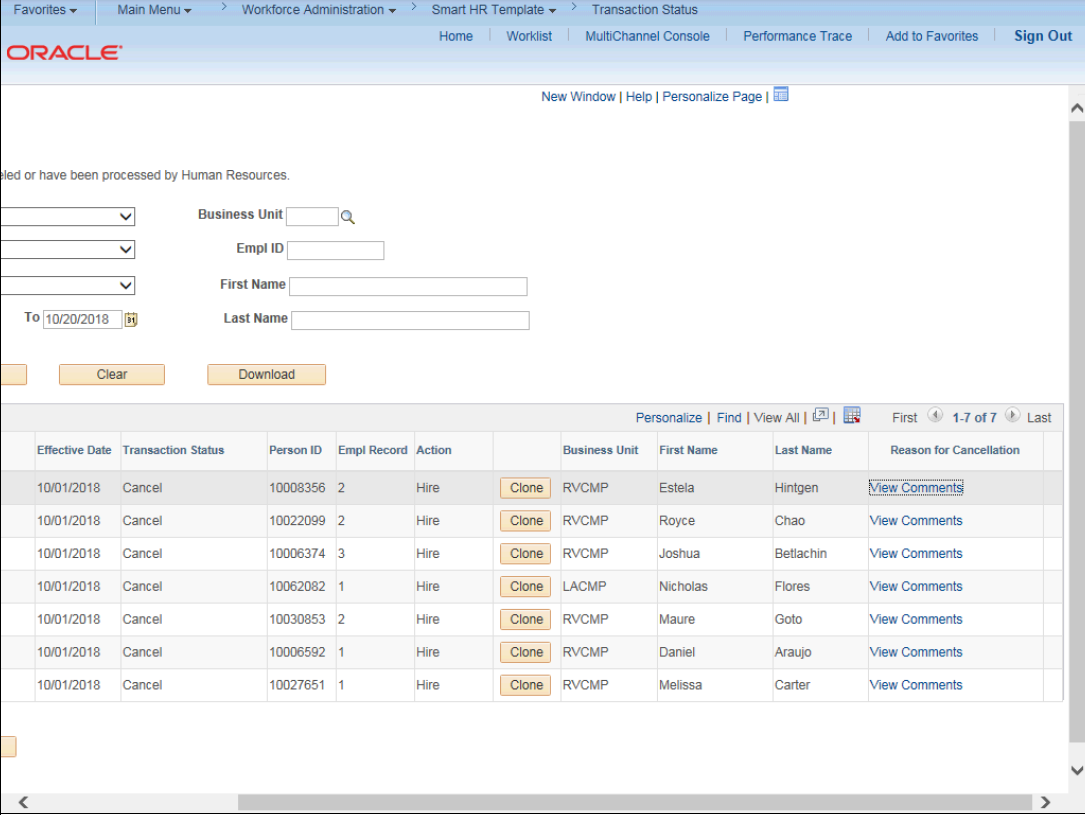 When a transaction is cancelled by UCPC WFA Production, comments are entered to explain why the transaction was cancelled (effective date wrong, action reason code wrong etc.). 
Template Initiators can View Comments under Reason for Cancellation and, if needed, Clone the transaction to resubmit it with necessary corrections.
Note: To view comments about a transaction that was denied by a Location AWE Approver, you must navigate to the SS Smart HR Transactions page and review the Approver Comments field.
Click for UCPC Job Aid
CHECK YOUR UNDERSTANDING
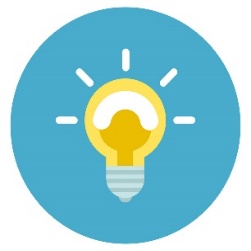 Why would a transaction be denied by the Shared Service Center?

 What does UCPath do when they Cancel a Transaction? 

Where do you monitor a Local AWE Transaction?
[Speaker Notes: #1 – Anything reasonable 
#2 – Send email confirmation to Transactor and update notes in UCPath
#3 – Transaction Details view]
Change Impacts
CHANGE IMPACTS
TERMINATION – FINAL PAY
Final pay is required when an employee is separated, and ALL OTHER JOBS ARE TERMINATED OR RETIRED.

Transactional Unit notifies the SSC that Final Pay is due.

The Shared Service Center will processes Final Pay.
[Speaker Notes: Final pay is a separate action from termination]
SharePoint Instructions & Hands on Training
SHAREPOINT LIST INSTRUCTIONS
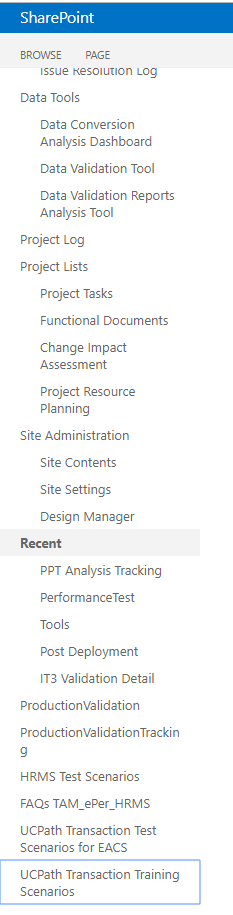 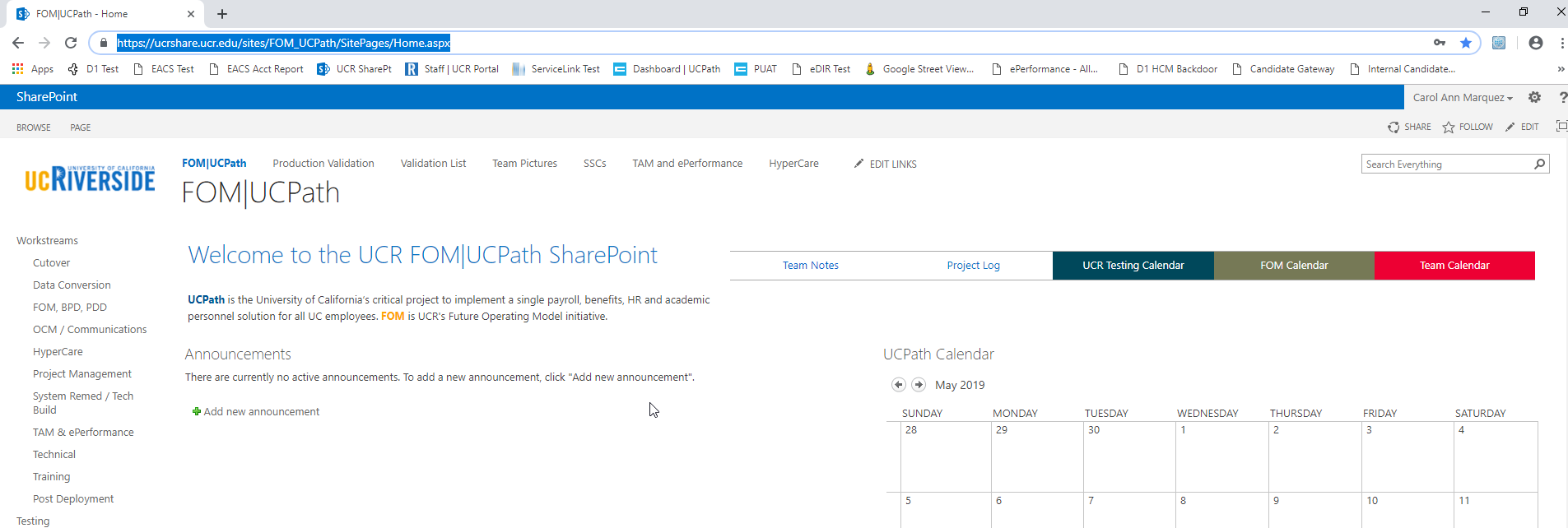 Testing SharePoint:  https://ucrshare.ucr.edu/sites/FOM_UCPath/SitePages/Home.aspx
Preferred browsers are Internet Explorer and Chrome.              (Save the link as a favorite)
Select UCPath Transaction Training Scenarios from the left side Quick Menu:
VIEWING LIST OPTIONS
When the list opens, note the tabs at the top of the screen:
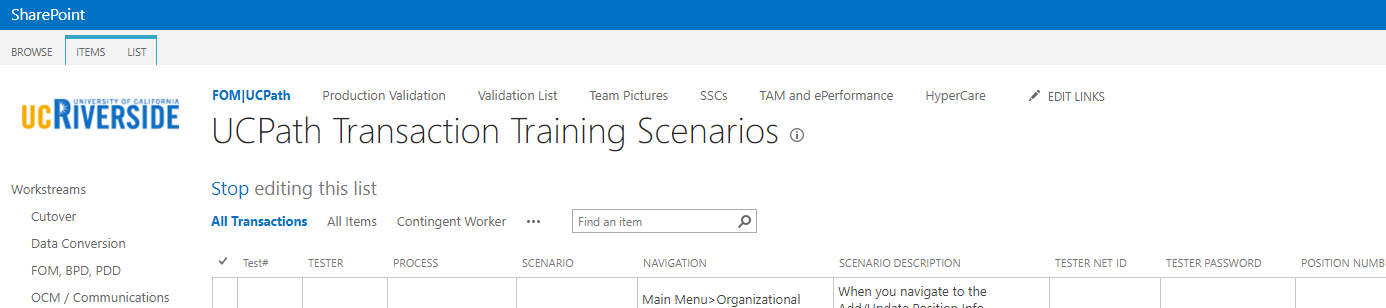 VIEWING LIST OPTIONS part 2
By selecting ‘List’ you can filter the view on the process you are transacting.         The default view is All Transactions. Select a specific transaction type to view the list containing only those transactions:
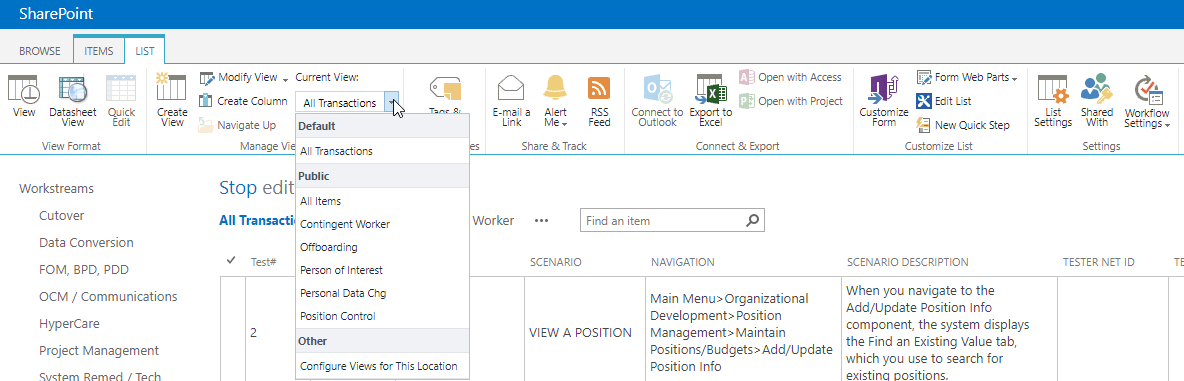 UPDATING AND EDITING A SHAREPOINT LIST
Many functions of a SharePoint list are similar to MS Excel, except that it is in a central location and can be accessed / updated by multiple people at the same time. 
Use the list headers to filter and sort. Only you will see these temporary changes.
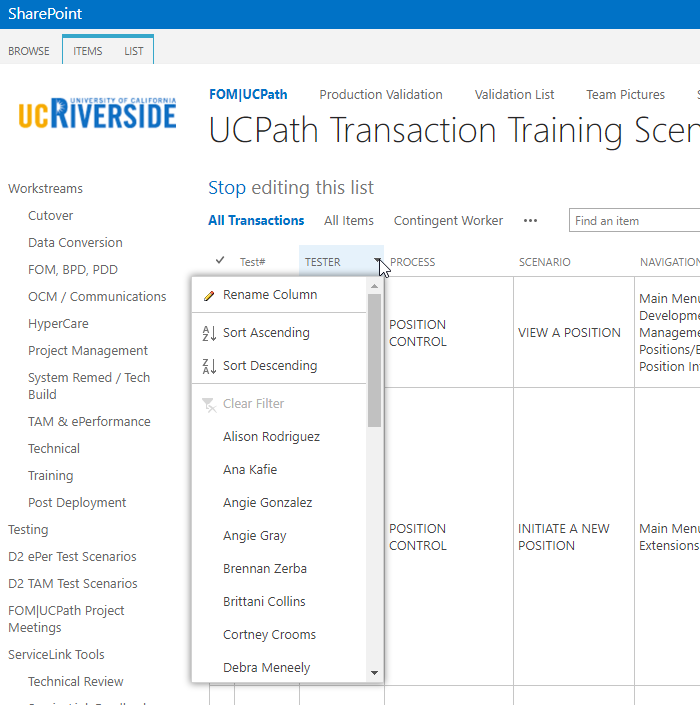 By selecting your name in the drop-down, you will have easy access to only your transactions. This is especially helpful if your name appears several pages into the list.
UPDATING AND EDITING A SHAREPOINT LIST part 2
You can update your test by editing directly by clicking into the cell. Some cells are controlled by a drop-down choice; others are free-form. To save your change, click in another cell.
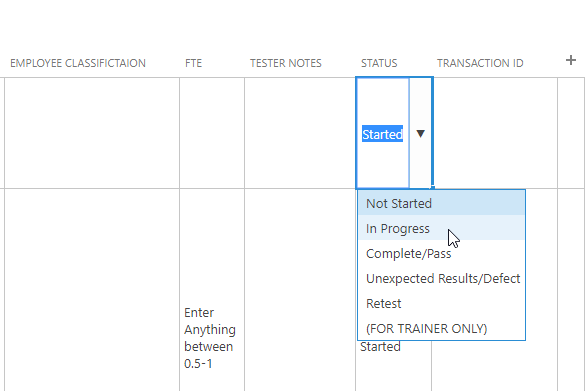 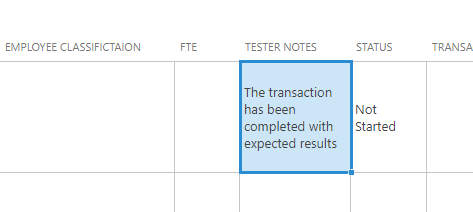 UPDATING INVOLUNTARY TERMINATION ON SHAREPOINT
You can update your scenario by editing directly into the cell. Some cells are controlled by a drop-down choice; others are free-form. To save your change, click in another cell.
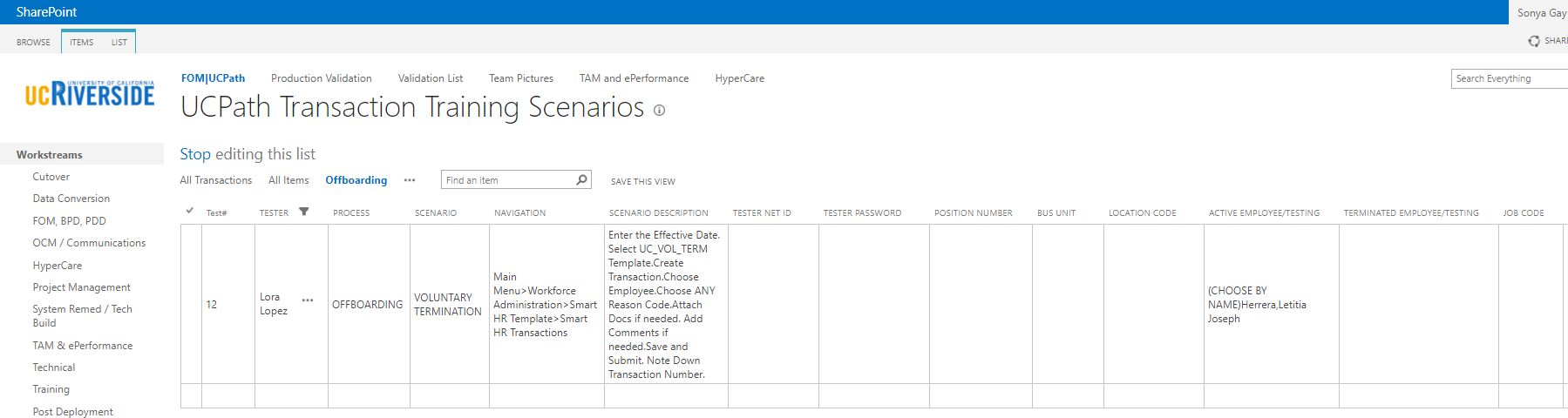 INVOLUNTARY TERMINATION
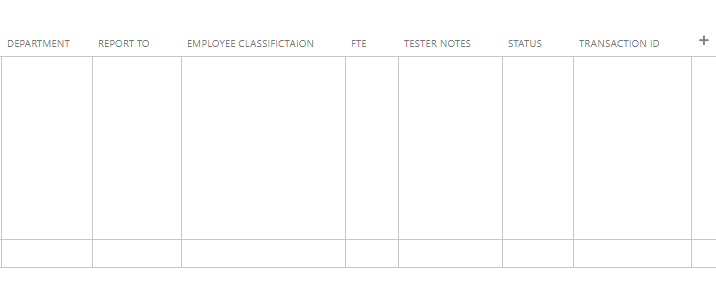 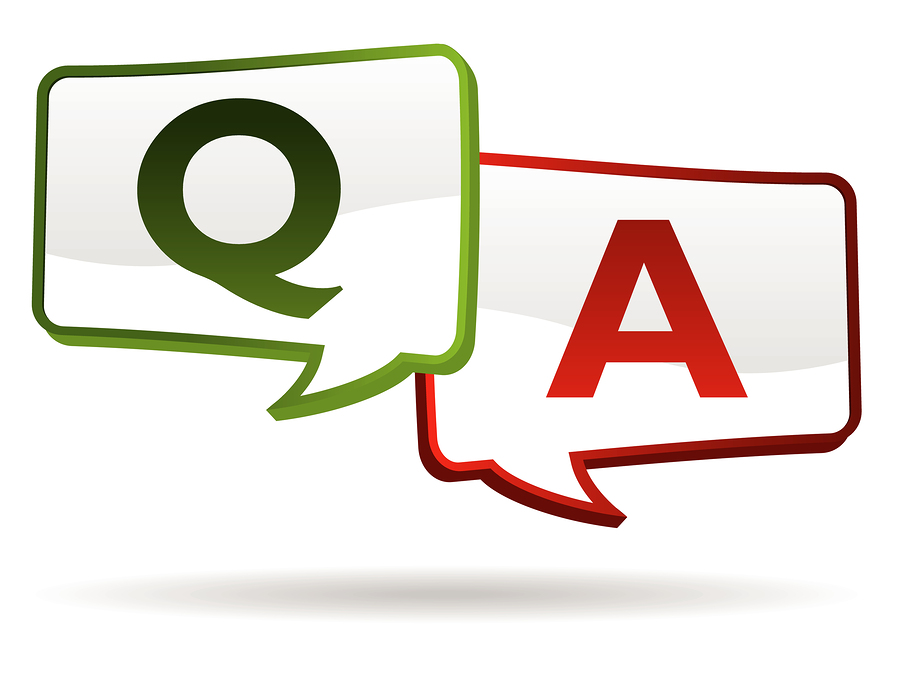 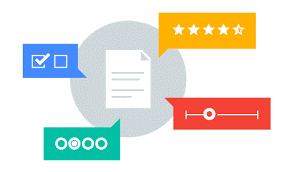 Your Feedback Please
http://bit.ly/pilottrainingphase2